PC
SP
01000000 <boo>:
 1000000:       deffff04        addi    sp,sp,-4
 1000004:       dfc00015        stw     ra,0(sp)
 1000008:       100001c0        call    100001c <coo>
0100000c 
 100000c:       10000340        call    1000034 <doo>
01000010 
 1000010:       dfc00017        ldw     ra,0(sp)
 1000014:       dec00104        addi    sp,sp,4
 1000018:       f800283f        ret
0100001c <coo>:
 100001c:       deffff04        addi    sp,sp,-4
 1000020:       dfc00015        stw     ra,0(sp)
 1000024:       10000340        call    1000034 <doo>
01000028 
 1000028:       dfc00017        ldw     ra,0(sp)
 100002c:       dec00104        addi    sp,sp,4
 1000030:       f800283f        ret
01000034 <doo>:
 1000034:       f800283f        ret
…
01000064:       10000000	      call    100000 <boo>
boo (void) {    
	coo();
    	doo();
}
coo (void)   {
  	doo ();
     }
doo (void) { }
0x200000
0x0
ra
0x0
0x200004
0x0
SP
0x020000c
0x200008
0x0
0x20000c
0x0
PC
0x0100064
PC
SP
01000000 <boo>:
 1000000:       deffff04        addi    sp,sp,-4
 1000004:       dfc00015        stw     ra,0(sp)
 1000008:       100001c0        call    100001c <coo>
0100000c 
 100000c:       10000340        call    1000034 <doo>
01000010 
 1000010:       dfc00017        ldw     ra,0(sp)
 1000014:       dec00104        addi    sp,sp,4
 1000018:       f800283f        ret
0100001c <coo>:
 100001c:       deffff04        addi    sp,sp,-4
 1000020:       dfc00015        stw     ra,0(sp)
 1000024:       10000340        call    1000034 <doo>
01000028 
 1000028:       dfc00017        ldw     ra,0(sp)
 100002c:       dec00104        addi    sp,sp,4
 1000030:       f800283f        ret
01000034 <doo>:
 1000034:       f800283f        ret
…
01000064:       10000000	      call    100000 <boo>
0x200000
0x0
ra
0x0
0x200004
0x0
SP
0x020000c
0x200008
0x0
0x20000c
0x0
PC
0x0100064
PC
SP
01000000 <boo>:
 1000000:       deffff04        addi    sp,sp,-4
 1000004:       dfc00015        stw     ra,0(sp)
 1000008:       100001c0        call    100001c <coo>
0100000c 
 100000c:       10000340        call    1000034 <doo>
01000010 
 1000010:       dfc00017        ldw     ra,0(sp)
 1000014:       dec00104        addi    sp,sp,4
 1000018:       f800283f        ret
0100001c <coo>:
 100001c:       deffff04        addi    sp,sp,-4
 1000020:       dfc00015        stw     ra,0(sp)
 1000024:       10000340        call    1000034 <doo>
01000028 
 1000028:       dfc00017        ldw     ra,0(sp)
 100002c:       dec00104        addi    sp,sp,4
 1000030:       f800283f        ret
01000034 <doo>:
 1000034:       f800283f        ret
…
01000064:       10000000	      call    100000 <boo>
0x200000
0x0
ra
0x1000068
0x0
0x200004
0x0
SP
0x020000c
0x200008
0x0
0x20000c
0x0
PC
0x0100000
0x0100064
PC
SP
01000000 <boo>:
 1000000:       deffff04        addi    sp,sp,-4
 1000004:       dfc00015        stw     ra,0(sp)
 1000008:       100001c0        call    100001c <coo>
0100000c 
 100000c:       10000340        call    1000034 <doo>
01000010 
 1000010:       dfc00017        ldw     ra,0(sp)
 1000014:       dec00104        addi    sp,sp,4
 1000018:       f800283f        ret
0100001c <coo>:
 100001c:       deffff04        addi    sp,sp,-4
 1000020:       dfc00015        stw     ra,0(sp)
 1000024:       10000340        call    1000034 <doo>
01000028 
 1000028:       dfc00017        ldw     ra,0(sp)
 100002c:       dec00104        addi    sp,sp,4
 1000030:       f800283f        ret
01000034 <doo>:
 1000034:       f800283f        ret
…
01000064:       10000000	      call    100000 <boo>
0x200000
0x0
ra
0x1000068
0x200004
0x0
SP
0x020000c
0x0200008
0x200008
0x0
0x0
0x20000c
0x0
PC
0x0100000
0x0100000
0x0100004
PC
SP
01000000 <boo>:
 1000000:       deffff04        addi    sp,sp,-4
 1000004:       dfc00015        stw     ra,0(sp)
 1000008:       100001c0        call    100001c <coo>
0100000c 
 100000c:       10000340        call    1000034 <doo>
01000010 
 1000010:       dfc00017        ldw     ra,0(sp)
 1000014:       dec00104        addi    sp,sp,4
 1000018:       f800283f        ret
0100001c <coo>:
 100001c:       deffff04        addi    sp,sp,-4
 1000020:       dfc00015        stw     ra,0(sp)
 1000024:       10000340        call    1000034 <doo>
01000028 
 1000028:       dfc00017        ldw     ra,0(sp)
 100002c:       dec00104        addi    sp,sp,4
 1000030:       f800283f        ret
01000034 <doo>:
 1000034:       f800283f        ret
…
01000064:       10000000	      call    100000 <boo>
0x200000
0x0
ra
0x1000068
0x200004
0x0
SP
0x200008
0x200008
0x0
0x1000068
0x20000c
0x0
PC
0x0100004
0x100008
PC
SP
01000000 <boo>:
 1000000:       deffff04        addi    sp,sp,-4
 1000004:       dfc00015        stw     ra,0(sp)
 1000008:       100001c0        call    100001c <coo>
0100000c 
 100000c:       10000340        call    1000034 <doo>
01000010 
 1000010:       dfc00017        ldw     ra,0(sp)
 1000014:       dec00104        addi    sp,sp,4
 1000018:       f800283f        ret
0100001c <coo>:
 100001c:       deffff04        addi    sp,sp,-4
 1000020:       dfc00015        stw     ra,0(sp)
 1000024:       10000340        call    1000034 <doo>
01000028 
 1000028:       dfc00017        ldw     ra,0(sp)
 100002c:       dec00104        addi    sp,sp,4
 1000030:       f800283f        ret
01000034 <doo>:
 1000034:       f800283f        ret
…
01000064:       10000000	      call    100000 <boo>
0x200000
0x0
ra
0x100000c
0x1000068
0x200004
0x0
SP
0x200008
0x200008
0x1000068
0x20000c
0x0
PC
0x10001C
0x100008
PC
SP
01000000 <boo>:
 1000000:       deffff04        addi    sp,sp,-4
 1000004:       dfc00015        stw     ra,0(sp)
 1000008:       100001c0        call    100001c <coo>
0100000c 
 100000c:       10000340        call    1000034 <doo>
01000010 
 1000010:       dfc00017        ldw     ra,0(sp)
 1000014:       dec00104        addi    sp,sp,4
 1000018:       f800283f        ret
0100001c <coo>:
 100001c:       deffff04        addi    sp,sp,-4
 1000020:       dfc00015        stw     ra,0(sp)
 1000024:       10000340        call    1000034 <doo>
01000028 
 1000028:       dfc00017        ldw     ra,0(sp)
 100002c:       dec00104        addi    sp,sp,4
 1000030:       f800283f        ret
01000034 <doo>:
 1000034:       f800283f        ret
…
01000064:       10000000	      call    100000 <boo>
0x200000
0x0
ra
0x100000c
0x200004
0x0
SP
0x200008
0x200004
0x200008
0x1000068
0x20000c
0x0
PC
0x10001C
0x100020
PC
SP
01000000 <boo>:
 1000000:       deffff04        addi    sp,sp,-4
 1000004:       dfc00015        stw     ra,0(sp)
 1000008:       100001c0        call    100001c <coo>
0100000c 
 100000c:       10000340        call    1000034 <doo>
01000010 
 1000010:       dfc00017        ldw     ra,0(sp)
 1000014:       dec00104        addi    sp,sp,4
 1000018:       f800283f        ret
0100001c <coo>:
 100001c:       deffff04        addi    sp,sp,-4
 1000020:       dfc00015        stw     ra,0(sp)
 1000024:       10000340        call    1000034 <doo>
01000028 
 1000028:       dfc00017        ldw     ra,0(sp)
 100002c:       dec00104        addi    sp,sp,4
 1000030:       f800283f        ret
01000034 <doo>:
 1000034:       f800283f        ret
…
01000064:       10000000	      call    100000 <boo>
0x200000
0x0
ra
0x100000c
0x0
0x200004
0x100000c
SP
0x200004
0x200008
0x1000068
0x20000c
0x0
PC
0x100020
0x100024
PC
SP
01000000 <boo>:
 1000000:       deffff04        addi    sp,sp,-4
 1000004:       dfc00015        stw     ra,0(sp)
 1000008:       100001c0        call    100001c <coo>
0100000c 
 100000c:       10000340        call    1000034 <doo>
01000010 
 1000010:       dfc00017        ldw     ra,0(sp)
 1000014:       dec00104        addi    sp,sp,4
 1000018:       f800283f        ret
0100001c <coo>:
 100001c:       deffff04        addi    sp,sp,-4
 1000020:       dfc00015        stw     ra,0(sp)
 1000024:       10000340        call    1000034 <doo>
01000028 
 1000028:       dfc00017        ldw     ra,0(sp)
 100002c:       dec00104        addi    sp,sp,4
 1000030:       f800283f        ret
01000034 <doo>:
 1000034:       f800283f        ret
…
01000064:       10000000	      call    100000 <boo>
0x200000
0x0
ra
0x100000c
0x1000028
0x200004
0x100000c
SP
0x200004
0x200008
0x1000068
0x20000c
0x0
PC
0x100024
0x100034
PC
SP
01000000 <boo>:
 1000000:       deffff04        addi    sp,sp,-4
 1000004:       dfc00015        stw     ra,0(sp)
 1000008:       100001c0        call    100001c <coo>
0100000c 
 100000c:       10000340        call    1000034 <doo>
01000010 
 1000010:       dfc00017        ldw     ra,0(sp)
 1000014:       dec00104        addi    sp,sp,4
 1000018:       f800283f        ret
0100001c <coo>:
 100001c:       deffff04        addi    sp,sp,-4
 1000020:       dfc00015        stw     ra,0(sp)
 1000024:       10000340        call    1000034 <doo>
01000028 
 1000028:       dfc00017        ldw     ra,0(sp)
 100002c:       dec00104        addi    sp,sp,4
 1000030:       f800283f        ret
01000034 <doo>:
 1000034:       f800283f        ret
…
01000064:       10000000	      call    100000 <boo>
0x200000
0x0
ra
0x1000028
0x200004
0x100000c
SP
0x200004
0x200008
0x1000068
0x20000c
0x0
PC
0x100028
0x100034
PC
SP
01000000 <boo>:
 1000000:       deffff04        addi    sp,sp,-4
 1000004:       dfc00015        stw     ra,0(sp)
 1000008:       100001c0        call    100001c <coo>
0100000c 
 100000c:       10000340        call    1000034 <doo>
01000010 
 1000010:       dfc00017        ldw     ra,0(sp)
 1000014:       dec00104        addi    sp,sp,4
 1000018:       f800283f        ret
0100001c <coo>:
 100001c:       deffff04        addi    sp,sp,-4
 1000020:       dfc00015        stw     ra,0(sp)
 1000024:       10000340        call    1000034 <doo>
01000028 
 1000028:       dfc00017        ldw     ra,0(sp)
 100002c:       dec00104        addi    sp,sp,4
 1000030:       f800283f        ret
01000034 <doo>:
 1000034:       f800283f        ret
…
01000064:       10000000	      call    100000 <boo>
0x200000
0x0
ra
0x1000028
0x100000c
0x200004
0x100000c
SP
0x200004
0x200008
0x1000068
0x20000c
0x0
PC
0x100028
0x10002C
PC
SP
01000000 <boo>:
 1000000:       deffff04        addi    sp,sp,-4
 1000004:       dfc00015        stw     ra,0(sp)
 1000008:       100001c0        call    100001c <coo>
0100000c 
 100000c:       10000340        call    1000034 <doo>
01000010 
 1000010:       dfc00017        ldw     ra,0(sp)
 1000014:       dec00104        addi    sp,sp,4
 1000018:       f800283f        ret
0100001c <coo>:
 100001c:       deffff04        addi    sp,sp,-4
 1000020:       dfc00015        stw     ra,0(sp)
 1000024:       10000340        call    1000034 <doo>
01000028 
 1000028:       dfc00017        ldw     ra,0(sp)
 100002c:       dec00104        addi    sp,sp,4
 1000030:       f800283f        ret
01000034 <doo>:
 1000034:       f800283f        ret
…
01000064:       10000000	      call    100000 <boo>
0x200000
0x0
ra
0x100000c
0x200004
0x100000c
SP
0x200008
0x200004
0x200008
0x1000068
0x20000c
0x0
0x10002C
PC
0x100030
PC
SP
01000000 <boo>:
 1000000:       deffff04        addi    sp,sp,-4
 1000004:       dfc00015        stw     ra,0(sp)
 1000008:       100001c0        call    100001c <coo>
0100000c 
 100000c:       10000340        call    1000034 <doo>
01000010 
 1000010:       dfc00017        ldw     ra,0(sp)
 1000014:       dec00104        addi    sp,sp,4
 1000018:       f800283f        ret
0100001c <coo>:
 100001c:       deffff04        addi    sp,sp,-4
 1000020:       dfc00015        stw     ra,0(sp)
 1000024:       10000340        call    1000034 <doo>
01000028 
 1000028:       dfc00017        ldw     ra,0(sp)
 100002c:       dec00104        addi    sp,sp,4
 1000030:       f800283f        ret
01000034 <doo>:
 1000034:       f800283f        ret
…
01000064:       10000000	      call    100000 <boo>
0x200000
0x0
ra
0x100000c
0x200004
0x100000c
SP
0x200008
0x200008
0x1000068
0x20000c
0x0
PC
0x100030
0x10000c
PC
SP
01000000 <boo>:
 1000000:       deffff04        addi    sp,sp,-4
 1000004:       dfc00015        stw     ra,0(sp)
 1000008:       100001c0        call    100001c <coo>
0100000c 
 100000c:       10000340        call    1000034 <doo>
01000010 
 1000010:       dfc00017        ldw     ra,0(sp)
 1000014:       dec00104        addi    sp,sp,4
 1000018:       f800283f        ret
0100001c <coo>:
 100001c:       deffff04        addi    sp,sp,-4
 1000020:       dfc00015        stw     ra,0(sp)
 1000024:       10000340        call    1000034 <doo>
01000028 
 1000028:       dfc00017        ldw     ra,0(sp)
 100002c:       dec00104        addi    sp,sp,4
 1000030:       f800283f        ret
01000034 <doo>:
 1000034:       f800283f        ret
…
01000064:       10000000	      call    100000 <boo>
0x200000
0x0
ra
0x1000010
0x100000c
0x200004
0x100000c
SP
0x200008
0x200008
0x1000068
0x20000c
0x0
PC
0x100034
0x10000c
PC
SP
01000000 <boo>:
 1000000:       deffff04        addi    sp,sp,-4
 1000004:       dfc00015        stw     ra,0(sp)
 1000008:       100001c0        call    100001c <coo>
0100000c 
 100000c:       10000340        call    1000034 <doo>
01000010 
 1000010:       dfc00017        ldw     ra,0(sp)
 1000014:       dec00104        addi    sp,sp,4
 1000018:       f800283f        ret
0100001c <coo>:
 100001c:       deffff04        addi    sp,sp,-4
 1000020:       dfc00015        stw     ra,0(sp)
 1000024:       10000340        call    1000034 <doo>
01000028 
 1000028:       dfc00017        ldw     ra,0(sp)
 100002c:       dec00104        addi    sp,sp,4
 1000030:       f800283f        ret
01000034 <doo>:
 1000034:       f800283f        ret
…
01000064:       10000000	      call    100000 <boo>
0x200000
0x0
ra
0x1000010
0x200004
0x100000c
SP
0x200008
0x200008
0x1000068
0x20000c
0x0
PC
0x100034
0x100010
PC
SP
01000000 <boo>:
 1000000:       deffff04        addi    sp,sp,-4
 1000004:       dfc00015        stw     ra,0(sp)
 1000008:       100001c0        call    100001c <coo>
0100000c 
 100000c:       10000340        call    1000034 <doo>
01000010 
 1000010:       dfc00017        ldw     ra,0(sp)
 1000014:       dec00104        addi    sp,sp,4
 1000018:       f800283f        ret
0100001c <coo>:
 100001c:       deffff04        addi    sp,sp,-4
 1000020:       dfc00015        stw     ra,0(sp)
 1000024:       10000340        call    1000034 <doo>
01000028 
 1000028:       dfc00017        ldw     ra,0(sp)
 100002c:       dec00104        addi    sp,sp,4
 1000030:       f800283f        ret
01000034 <doo>:
 1000034:       f800283f        ret
…
01000064:       10000000	      call    100000 <boo>
0x200000
0x0
ra
0x1000010
0x1000068
0x200004
0x100000c
SP
0x200008
0x200008
0x1000068
0x20000c
0x0
PC
0x100010
0x100014
PC
SP
01000000 <boo>:
 1000000:       deffff04        addi    sp,sp,-4
 1000004:       dfc00015        stw     ra,0(sp)
 1000008:       100001c0        call    100001c <coo>
0100000c 
 100000c:       10000340        call    1000034 <doo>
01000010 
 1000010:       dfc00017        ldw     ra,0(sp)
 1000014:       dec00104        addi    sp,sp,4
 1000018:       f800283f        ret
0100001c <coo>:
 100001c:       deffff04        addi    sp,sp,-4
 1000020:       dfc00015        stw     ra,0(sp)
 1000024:       10000340        call    1000034 <doo>
01000028 
 1000028:       dfc00017        ldw     ra,0(sp)
 100002c:       dec00104        addi    sp,sp,4
 1000030:       f800283f        ret
01000034 <doo>:
 1000034:       f800283f        ret
…
01000064:       10000000	      call    100000 <boo>
0x200000
0x0
ra
0x1000068
0x200004
0x100000c
SP
0x20000C
0x200008
0x200008
0x1000068
0x20000c
0x0
PC
0x100018
0x100014
PC
SP
01000000 <boo>:
 1000000:       deffff04        addi    sp,sp,-4
 1000004:       dfc00015        stw     ra,0(sp)
 1000008:       100001c0        call    100001c <coo>
0100000c 
 100000c:       10000340        call    1000034 <doo>
01000010 
 1000010:       dfc00017        ldw     ra,0(sp)
 1000014:       dec00104        addi    sp,sp,4
 1000018:       f800283f        ret
0100001c <coo>:
 100001c:       deffff04        addi    sp,sp,-4
 1000020:       dfc00015        stw     ra,0(sp)
 1000024:       10000340        call    1000034 <doo>
01000028 
 1000028:       dfc00017        ldw     ra,0(sp)
 100002c:       dec00104        addi    sp,sp,4
 1000030:       f800283f        ret
01000034 <doo>:
 1000034:       f800283f        ret
…
01000064:       10000000	      call    100000 <boo>
0x200000
0x0
ra
0x1000068
0x200004
0x100000c
SP
0x20000C
0x200008
0x1000068
0x20000c
0x0
PC
0x100068
0x100018
01000000 <boo>:
 1000000:       deffff04        addi    sp,sp,-4
 1000004:       dfc00015        stw     ra,0(sp)
 1000008:       100001c0        call    100001c <coo>
0100000c 
 100000c:       10000340        call    1000034 <doo>
01000010 
 1000010:       dfc00017        ldw     ra,0(sp)
 1000014:       dec00104        addi    sp,sp,4
 1000018:       f800283f        ret
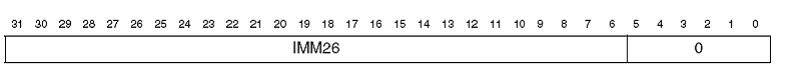 PC = PC(31:28) | ZE(IMM26 << 2)